Encuentro Nacional de Técnicos CABASE
Tutorial de BGP
Patricio Isa Lavalle
20/4/2015
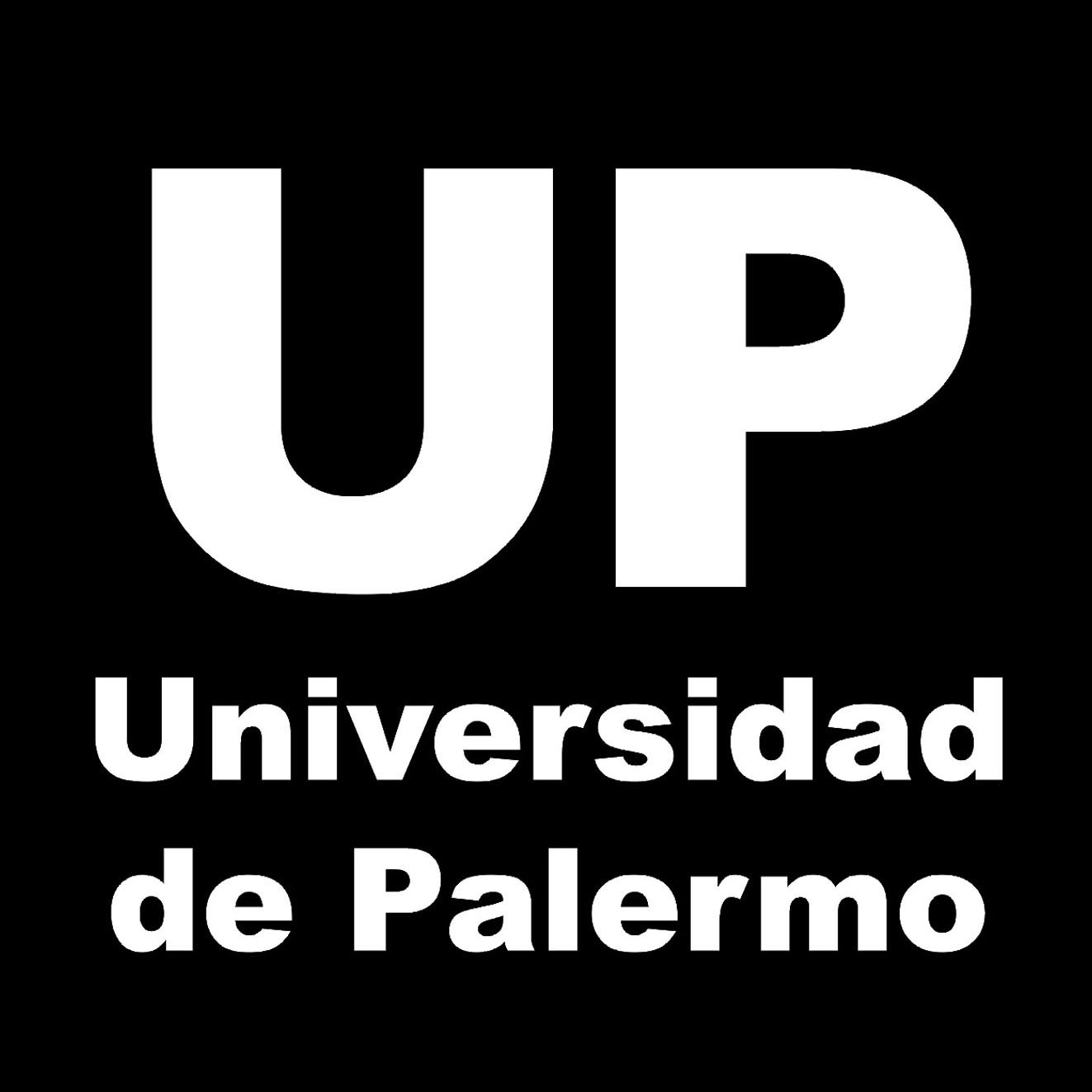 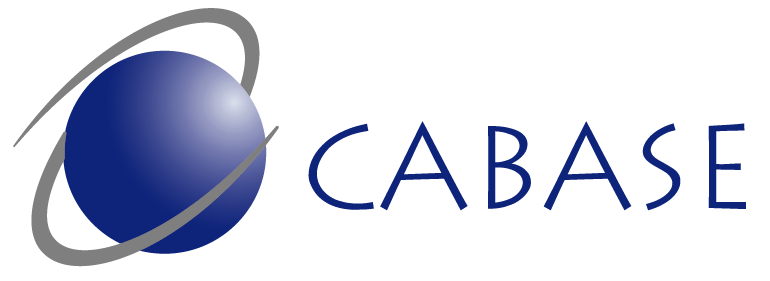 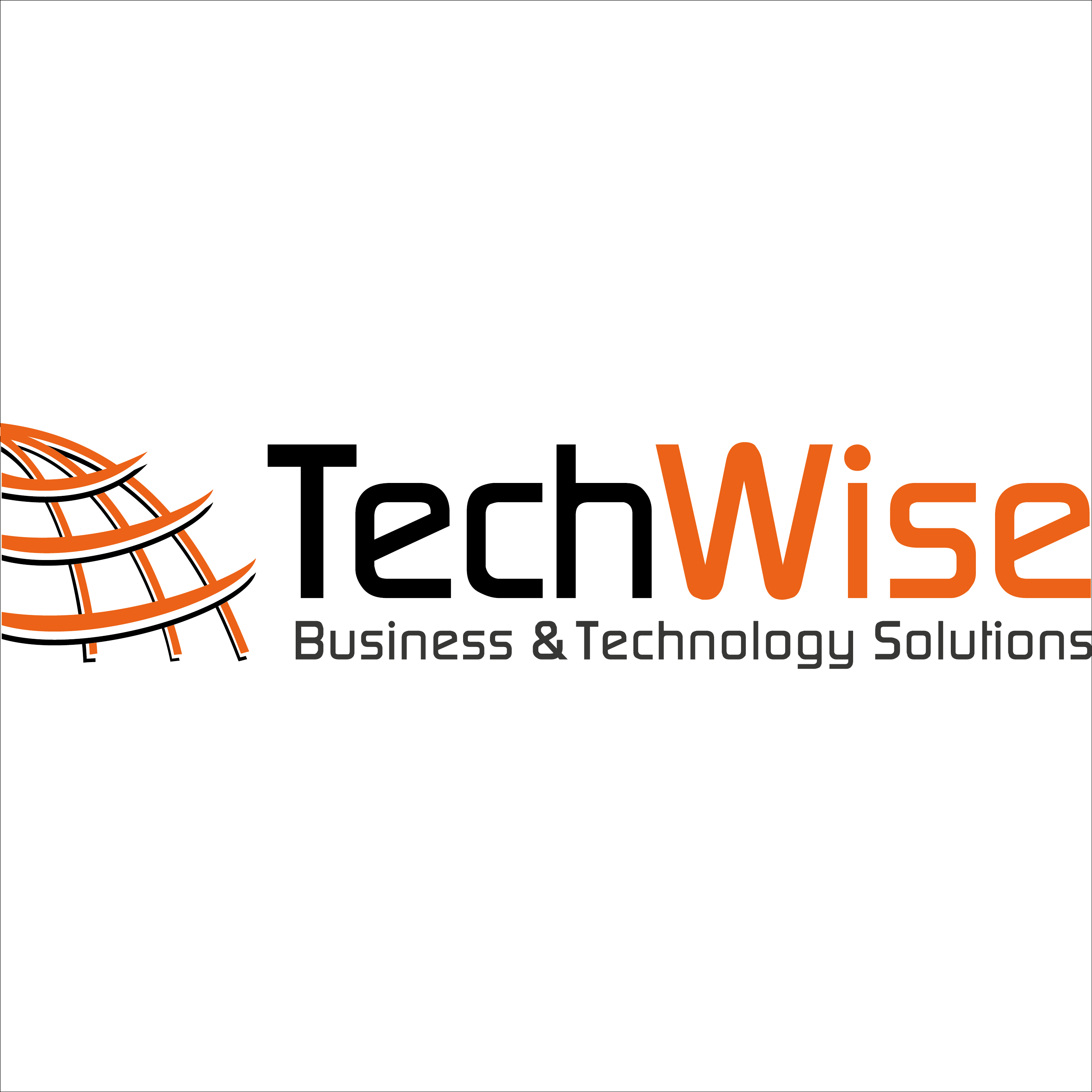 Objetivos
Establecer un nivel común de conocimientos sobre BGP
Describir las propiedades de un NAPlayer 2 vs layer 3
Presentar herramientas de manipulación de rutas en Routers Cisco
Estudiar una configuración típica de CABASE
Border Gateway Protocol
Advanced Distance Vector
Triggered Updates
Distancia Administrativa 
iBGP 200 (dentro del AS)
eBGP 20 (entre ASs)
Métrica basada políticas administrativas
Diseñado para Internet y redes que requieren control de ruteo
3
PreferenciaQué pasa si conozco la misma red por BGP y OSPF?
Dos casos:
1. eBGP: BGP es preferido sobre todos los IGP
Las redes externas se buscan afuera, confiando en BGP

2. iBGP: BGP “siempre pierde” contra un IGP
Si la ruta está en el IGP, en general es una red propia del AS.
MEJOR
IGPs
PEOR
4
Cuándo usar BGP?
Conexiones entre Service Providers (no redistribuir al IGP!)
NAPs
Multihoming (1 Cliente – múltiples SP)
Enlace Cliente-SP, para detección de caídas.
MPLS VPNs (Backbone siempre, última milla opcional)
Ruteo privado con requerimientos de control administrativo, corriendo sobre un IGP.
5
Atributos
Los atributos de BGP definen su métrica:
Métrica de un IGP: 
Diseñada para seleccionar el camino óptimo
Ej.: Cantidad de saltos, ancho de banda, etc.
Métrica de BGP:
Diseñada para que el administrador defina el camino
Ej.: Weight (cisco), Local Preference, longitud de  AS Path, etc.
6
Weight y Local Preference
Caso de uso:
Se reciben al menos 2 routas hacia la misma red (10.1.0.0/16)
Se asignan valores de weight o LP 
Weight es local al router, LP se propaga por iBGP (dentro del AS)
Tráfico saliente
10.1.0.0/16
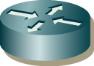 10.1.0.0/16
Set 
weight 20
Backup
10.1.0.0/16
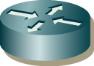 Set 
Weight 150
10.1.0.0/16
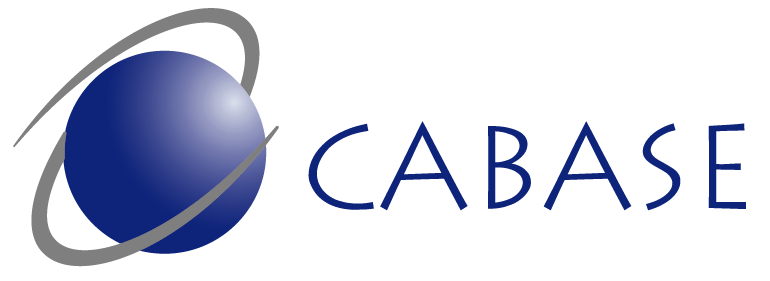 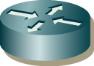 Primario
AS-Path
Incluye la lista de ASs que atravesó la ruta (Inicialmente está vacío)
Al cruzar un AS se inserta el ID del AS de origen
Las rutas con el AS local se descartan por prevención de loop
El camino de menor longitud de AS Path es preferido
Caso de uso: Control de tráfico entrante por CABASE
Se altera la longitud del path repitiendo el AS propio (prepend)
Tráfico entrante
AS 200
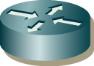 10.1.0.0/16
AS-Path  100 100 100
AS 100
Set Prepend
100 100
10.1.0.0/16
AS-Path 300 100
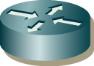 10.1.0.1
AS 300
10.1.0.0/16
AS-Path 100
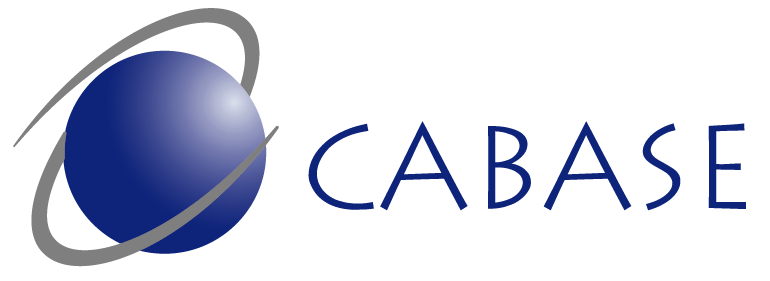 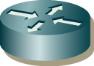 8
Next Hop
Por default es la IP del peer eBGP que anuncia la ruta
Suele reasignarse a una IP ruteable en el AS de destino (next-hop-self)
Se aprende por un IGP, ruta estática, o red conectada.
No conozco 10.1.0.1
AS 200
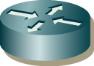 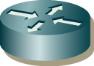 10.100.0.0/16
AS-Path 100
NH 10.1.0.1
10.2.0.1
AS 100
10.1.0.1
10.100.0.0/16
AS-Path 200 100
NH 10.2.0.1
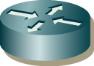 10.100.0.1/16
AS 300
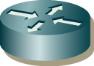 10.3.0.1
9
Next Hop en red Multiaccess
En redes multiaccess (Ethernet Layer 2, o NBMA multipoint) el next hop no se actualiza para optimizar el proceso de forwarding.
Esto requiere Full Mesh y cuidado especial en Topologías como Hub/Spoke NBMA
Propago rutas.
No switcheo estas redes entre miembros
AS 200
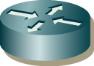 10.1.0.0/16
AS-Path 100
NH 10.1.0.1
10.1.0.2
AS 100
NAP
10.1.0.0/16
AS-Path 200 100
NH 10.1.0.1
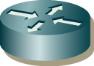 10.1.0.1
Forwarding directo, optimizado
AS 300
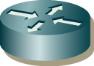 10.1.0.3
10
Evaluación de métricaQué pasa si recibo 2 rutas para la misma red por BGP?
Excluir rutas con Next Hop inaccesible
Preferir mayor Weight (Alcance local al router)
Preferir mayor Local Preference (Alcance en todo el AS)
Preferir rutas originadas por el router sobre las recibidas
Preferir AS Path más corto (cantidad de ASs)
Preferir menor código de Origen (IGP < EGP < Incomplete)
11
Evaluación de métrica (cont.)
7. Preferir menor MultiExit Discriminator (MED)
8. Preferir rutas externas sobre las internas (iBGP)
9. Para las rutas internas (iBGP), preferir la de menor métrica (IGP) al originador
10. Para rutas externas (eBGP) preferir la más antigua
11. Preferir rutas con menor BGP router ID
Algunos de estos criterios son administrables
12
Evaluación de métricaEjemplo
1 red, 2 caminos en BGP, 1 ruta en la tabla de ruteo
La de mayor Local Preference tiene precedencia
El camino preferido se marca con “>” (Best)
#show ip bgp 
   Network          Next Hop         Metric LocPrf Weight Path
*  10.10.20.0/24    172.18.20.180              223      0 65102 209 654 ?
*>                  172.18.20.179              305      0 65503 675 65314 654 ?

#show ip route
B        10.10.20.0/24 [20/0] via 172.18.20.179, 05:26:10
13
Sesión establecida
La última columna describe el estado o la cantidad de prefijos recibidos cuando la sesión de BGP está Establecida.







Establecido se indica con el número de prefijos recibidos, que puede ser 0.
Active no significa establecido.
#show ip bgp summary
BGP router identifier 172.31.254.180, local AS number 65310
…
Neighbor        V      AS MsgRcvd MsgSent TblVer InQ OutQ Up/Down Sate/PfxRcd
172.18.20.179   4   65503   14012   14791   6154   0    0 1w2d          245
172.18.20.180   4   65102   15623   14838   6154   0    0 1w2d          240
172.31.254.184  4   65310       0       0      0   0    0 never        Active
14
Keepalives
Cada 60 segundos (sin actividad) se verifica la existencia del neighbor
Se puede modificar para acelerar la convergencia
El valor configurado es una sugerencia. Se negocia.
#show ip bgp neighbors 
BGP neighbor is 172.18.20.179,  remote AS 65503, external link
 Description: Conexión eBGP a CABASE
 BGP state = Established, up for 1w2d
  … hold time is 180, keepalive interval is 60 seconds
15
Anuncio de rutas
Cada router anuncia sus propias redes con Network o Redistribute
El router anuncia estas redes mientras sean accesibles
Si se pierden de la tabla de ruteo, se dejan de anunciar
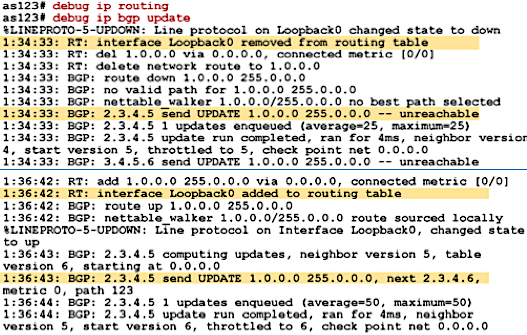 Interfaz removida
BGP update
Interfaz reestablecida
BGP update
16
Configuración básica
AS privados: 64512 a 65535
Un router sólo puede pertenecer a un AS










Network sólo anuncia redes presentes en la tabla de ruteo
router bgp 64512
 neighbor 10.0.3.3 remote-as 64512		 
 neighbor 10.0.3.3 update-source Loopback0	

 neighbor 20.0.17.7 remote-as 65000		
 neighbor 20.0.17.7 description ISP1		
 neighbor 20.0.17.7 shutdown		

no auto-summary			
network 172.16.0.0			
network 172.20.0.0 mask 255.255.255.0
iBGP
eBGP
17
Diseño de Backbone en Service ProviderQué interfaces usamos para las conexiones BGP?
iBGP
Sesiones entre loopbacks, ruteadas por un IGP
En caso de fallas de enlaces converge el IGP.
Convergencia inmediata, transparente para BGP
Requiere update-source loopback 

eBGP
Sesiones entre interfaces físicas (adyacentes)
Por default eBGP requiere conexiones entre interfaces adyacentes (físicas) y no soporta Loopbacks. 
El comando ebgp-multihop permite excepciones
18
Diseño de SP: Topología física
El backbone debe ser físicamente redundante hasta sus PoPs
clientes
Core
AS 100
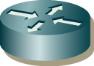 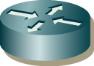 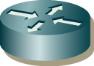 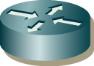 PoP
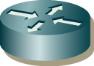 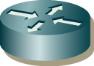 Core
clientes
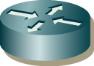 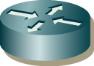 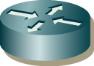 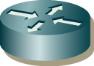 PoP
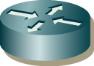 19
Diseño de SP: Ruteo interno
Usar IGP (ej.: OSPF) para Loopbacks y enlaces entre routers
No incluir clientes
Direccionamiento público o privado
Escalabilidad: Nunca incluir redes de clientes el IGP
clientes
Core
AS 100
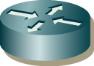 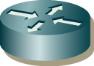 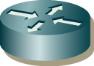 OSPF
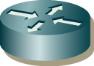 PoP
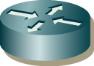 OSPF
OSPF
OSPF
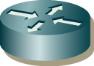 OSPF
Core
OSPF
OSPF
clientes
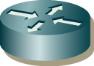 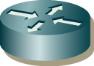 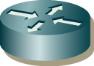 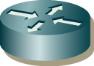 PoP
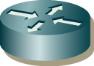 20
Diseño de SP: sesiones iBGP
iBGP requiere Full Mesh lógico, independientemente de la topología física
La conexión BGP se rutea por el IGP entre loopbacks. 
Un cambio de topología interno es transparente para BGP.
iBGP: Transporte de redes de clientes, o recibidas de otro Sistema Autónomo
Escalabilidad: Route Reflectors y Confederations











eBGP establecido entre interfaces físicas
clientes
Core
AS 100
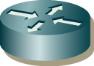 iBGP
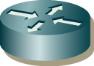 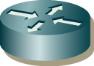 OSPF
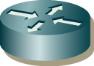 PoP
iBGP
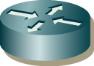 OSPF
OSPF
iBGP
iBGP
iBGP
OSPF
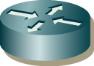 iBGP
OSPF
Core
OSPF
OSPF
clientes
iBGP
iBGP
AS 200
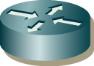 eBGP
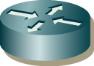 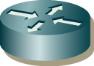 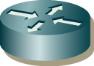 iBGP
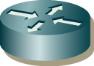 PoP
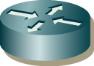 21
Repasando…Qué interfaces usamos para las conexiones BGP?
iBGP
Sesiones entre loopbacks, ruteadas por un IGP
BGP no reemplaza al IGP

eBGP
Sesiones entre interfaces físicas (adyacentes)



Redes de clientes
Redes recibidas por eBGP (ej.: Internet)
No incluimos las internas del SP.
Qué redes anunciamos con BGP?
22
Redistribución
En lugar de anunciar con network, se puede inyectar en BGP la información de un IGP, estáticas o conectadas
El código de origen será Incomplete “?”, con peor preferencia que las originadas con network.






Redistribuir sin control tiene riesgos.
Seleccionar cuidadosamente con Route-map
router bgp 64512
 neighbor 20.0.17.7 remote-as 65000		
 neighbor 20.0.17.7 description ISP1
 redistribute static [route-map static-to-BGP-filter]
 redistribute ospf 1 [route-map ospf-to-BGP-filter]
23
Ejemplo de Redistribución de clientes
Técnica basada en estáticas con tags, más escalable que usar network
Manejo simplificado de atributos. Clases de servicio asociadas a tags
El código de origen será Incomplete “?”
ip route 192.0.0.0 255.255.255.0 10.0.3.1 tag 500
ip route 193.0.5.0 255.255.255.0 10.0.8.1 tag 700
ip route 192.0.9.0 255.255.255.0 10.0.4.1 tag 500

route-map clientes-clase-500 permit 10
	match tag 500
	set as-path prepend 64512 64512
route-map clientes-clase-500 permit 20
	match tag 700

router bgp 64512
 neighbor 20.0.17.7 remote-as 65000		
 redistribute static route-map clientes-clase-500
 !no se necesita el comando network!
24
Sumarización
Mecanismo usado para anunciar una supernet o bloque de redes
Se puede controlar si se suprimen las específicas
La ruta sumaria tiene pérdida de información (AS-Path por ejemplo)




Requiere la presencia de al menos una ruta específica en la tabla de ruteo.
Mecanismo alternativo para anuncio de supernet: anuncio incondicional.
Router bgp 65000
 aggregate-address 172.16.0.0 255.255.0.0		
 aggregate-address 172.16.0.0 255.255.0.0 summary-only







ip route 192.168.0.0 255.255.0.0 null 0
Router bgp 65000
 network 192.168.0.0
25
Monitoreo
Análisis detallado de un prefijo
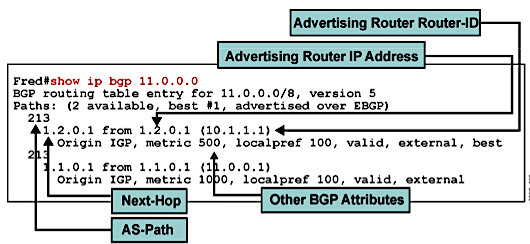 26
Synchronization
No se usará ni se anunciará una ruta recibida por iBGP para una red que no está en la tabla de ruteo (conocida por estática o IGP)
Garantiza que todos los routers del camino conozcan la ruta
Validación de sincronización de rutas de iBGP en el IGP
No usado en Service Providers:
Desactivar con no synchronization
27
Cliente con único SP
Cliente A
Service Provider (AS 200)
R0
.253
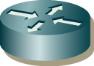 R1
R2
172.16.0.0 /16
10.2.0.2
10.2.0.1
OSPF
192.168.1.0/26
192.168.1.64/26
192.168.1.128/26
192.168.1.192/26
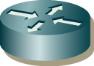 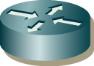 .254
“Modem” ethernet
R2#
Ip route 192.168.0.0 255.255.255.0 10.2.0.1
Ip route 172.10.0.0 255.255.255.0 10.2.0.1
Router BGP 200
 Redistribute static route-map CustomerA
R1#
Ip route 0.0.0.0 0.0.0.0 10.2.0.2
(y anunciar 0.0.0.0/0 en OSPF)
28
BGP entre R1 y R2 puede ayudar a detectar la caída de la última milla
Cliente con Multihoming
Cliente A (AS 5)
Service Provider 1 (AS 100)
R0
.253
R2
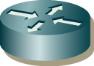 R1
10.1.0.2
10.1.0.1
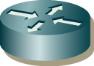 172.16.0.0 /16
OSPF
192.168.1.0/26
192.168.1.64/26
192.168.1.128/26
192.168.1.192/26
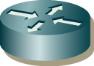 .254
Service Provider 2 (AS 200)
10.2.0.1
R3
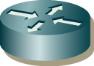 10.2.0.2
R1#
router bgp 5
 neighbor 10.1.0.2 remote-as 100
 neighbor 10.2.0.2 remote-as 200
 network 192.168.1.0 255.255.255.0
 network 172.16.0.0 255.255.0.0
R2#
Router bgp 100
 neighbor 10.1.0.1 remote-as 5 route-map C-A
29
El cliente anuncia sus redes en forma redundante
El SP debe controlar las redes anunciadas por el cliente
Cliente con Multihoming (cont.)
Cliente con 2 Service Providers
AS Privado / Público
Direcciones Propias / Asignadas por el SP
Contingencia de SP
El cliente anuncia sus propias redes
El cliente también debe implementar filtros
No transit
Max prefix
Selección de caminos
30
Selección de AS Path
Sintaxis basada en metacaracteres: Regular Expressions
31
Selección de AS Path
Regular Expressions: Aplicaciones
32
Selección de AS Path: regex
Show ip bgp regex expresión
Rutas originadas en el AS 3549






Rutas originadas en cualquier AS vecino (1 AS de distancia)
#sh ip bgp regexp _3549$

   Network          Next Hop            Metric LocPrf Weight Path
*>i10.0.1.5/32      172.18.20.229            0    100      0 65507 3549 ?
*>i10.0.129.32/27   172.18.20.229            0    100      0 65507 3549 ?
*>i10.1.1.20/30     172.18.20.229            0    100      0 65507 3549 i
*>i10.1.1.36/30     172.18.20.229            0    100      0 65507 3549 ?



#sh ip bgp regexp ^[0-9]+$

   Network          Next Hop            Metric LocPrf Weight Path
*>i10.1.1.112/30    172.18.20.229            0    100      0 65507 ?
*>i172.26.14.247/32 172.18.20.229            0    100      0 65507 ?
*>i192.168.208.95/32
                    172.18.20.228            0    100      0 65117 i
33
Selección de AS Path: access-list
AS Path access-list para filtrado de updates







AS Path access-list para monitoreo de tabla de BGP
ip as-path access-list 1 permit ^$

router bgp 109
 network 10.108.0.0
 neighbor 172.16.1.1 remote-as 47
 neighbor 172.16.1.1 filter-list 1 { out | in }




#show ip bgp filter-list 1
34
Selección de rutas: prefix-list
Prefix Lists
Filtrado por red y mask (más poderoso que un distribute-list con ACL)
Denegar la ruta default
	ip prefix-list ABC deny 0.0.0.0/0

Permitir la red 10.0.0.0 / 8
	ip prefix-list ABC permit 10.0.0.0/8

Permitir 192.168.x.x con máscaras entre 16 y 24 bits
	ip prefix-list ABC permit 192.168.0.0/16 le 24 

Denegar subnets de esta red clase C
	ip prefix-list ABC deny 192.168.0.0/16 ge 25 

Denegar subnets de 25 bits o más.
	ip prefix-list abc deny 0.0.0.0/0 ge 25

Permitir todas las rutas
	ip prefix-list abc permit 0.0.0.0/0 le 32
35
Selección de rutas: prefix-list
Filtro hacia o desde un neighbor
	neighbor 10.5.12.100 prefix-list abc {in|out}


Filtro en redistribución:
router bgp 65100
 neighbor 172.16.23.3 remote-as 65100
 redistribute ospf 1 route-map OSPF-BGP

ip prefix-list OSPF_Redist seq 5 deny 10.0.0.0/24
ip prefix-list OSPF_Redist seq 10 permit 0.0.0.0/0 le 32
!
route-map OSPF-BGP permit 10
 match ip address prefix-list OSPF_Redist
36
Cómo actualizar filtros en BGP
Entrante vs. saliente
Impacto de hard reset y alternativas
Hard reset
clear ip bgp * | clear ip bgp x.x.x.x
Soft reset
Clear ip bgp x.x.x.x soft out
Clear ip bgp x.x.x.x soft in (neighbor x.x.x.x soft-reconfig inbound)
Pro: show ip bgp x.x.x.x received-routes
Contra: Consumo de memoria
Route refresh (verificar capacidad con show ip bgp neighbor)
Clear ip bgp x.x.x.x in
Pro: no consume memoria
Contra: no puedo ver received-routes
37
Route RefreshCómo sé si el neighbor lo soporta?
Habilitado por default, soportado desde determinados IOS.
Verificación
Router# show ip bgp neighbors

BGP neighbor is 10.4.9.8, remote AS 101, internal link
BGP version 4, remote router ID 10.4.9.8
BGP state = Established, up for 00:03:50
Neighbor capabilities:
Route refresh: advertised and received(new)
Address family IPv4 Unicast: advertised and received
Received 7 messages, 0 notifications, 0 in queue
…
38
BGP Communities
Valor de 32 bits usado para etiquetar / identificar rutas
Notación recomendada en IOS (new-format): 
ASN:x, donde ASN es el número del AS que origina la comunidad y x es un valor de significado asignado por el administrador.
Router# show ip bgp 6.0.0.0
BGP routing table entry for 6.0.0.0/8, version 7
Paths: (1 available, best #1, table Default-IP-Routing-Table)
1
    10.10.10.1 from 10.10.10.1 (200.200.200.1)
      Origin IGP, metric 0, localpref 100, valid, external, best
      Community: 6553620
Router(config)# ip bgp-community new-format
Router# show ip bgp 6.0.0.0
BGP routing table entry for 6.0.0.0/8, version 9
Paths: (1 available, best #1, table Default-IP-Routing-Table)
1
    10.10.10.1 from 10.10.10.1 (200.200.200.1)
      Origin IGP, metric 0, localpref 100, valid, external, best
      Community: 100:20
39
BGP Communities
Cómo se usa?
Set community en un router, match community en otro (community-list)
Router B

ip community-list expanded Best permit .00:12 

route-map matchcommunity
 match community Best
 set local-preference 101

router bgp 300
 neighbor 1.1.1.1 remote-as 100
 neighbor 1.1.1.1 route-map matchcomm in
Router A

route-map setcomm
 match as-path 1 
 set community 100:12 additive 
 


router bgp 100 
 neighbor 3.3.3.3 remote-as 300 
 neighbor 3.3.3.3 send-community 
 neighbor 3.3.3.3 route-map setcomm out 
 network 10.0.0.0
10.0.0.0/8 
Communities: 100:12
40
Route Reflectors
Mecanismo para evitar el full mesh de iBGP
MPLS Friendly
iBGP jerárquico
router bgp 100
neighbor 1.1.1.1 remote-as 100
neighbor 1.1.1.1 route-reflector-client
neighbor 2.2.2.2 remote-as 100
neighbor 2.2.2.2 route-reflector-client
AS 100
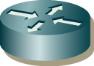 RR
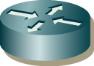 RR
R3
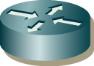 router bgp 100
neighbor 3.3.3.3 remote-as 100
neighbor 12.12.12.12 remote-as 3
RR
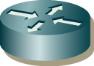 R2
R1
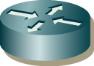 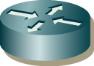 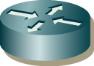 AS 3
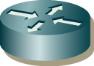 Confederations
Mecanismo para evitar el full mesh de iBGP
MPLS non-friendly: rompe los LSPs porque actualiza los next-hops
AS particionado en member ASs
Migración disruptiva
Transparente hacia fuera del AS
AS 100
AS 40
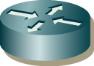 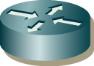 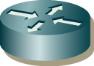 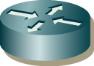 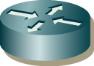 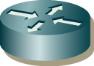 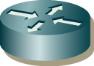 AS 10
AS 30
AS 3
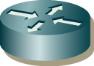 42
Configuración típica en CABASE: Miembro
eBGP
Remove-private-AS
Soft-reconfiguration inbound
Filtro entrante y saliente
Prefix-list
AS-path access-list
Communities
router bgp NNNN
 bgp router-id xxx.xxx.xxx.xxx
 bgp log-neighbor-changes
 neighbor x.x.x.x activate
 neighbor x.x.x.x send-community
 neighbor x.x.x.x remove-private-as
 neighbor x.x.x.x soft-reconfiguration inbound
 neighbor x.x.x.x route-map AS_XXXXX_IN in
 neighbor x.x.x.x route-map AS_XXXXX_OUT out
43
Configuración típica en CABASE: NAP
IPV4, IPv6
eBGP
Remove-private-AS
Soft-reconfiguration inbound
Filtro entrante y saliente
Prefix-list
AS-path access-list
Communities
44
Para más información…
Se está evaluando armar otro curso técnico extendido para profundizar e incluir más gente.
Por favor informar a CABASE sus temas de interés
Patricio Isa Lavalle
Patricio.IsaLavalle@TECHWISE.COM.AR
PISAL@PALERMO.EDU
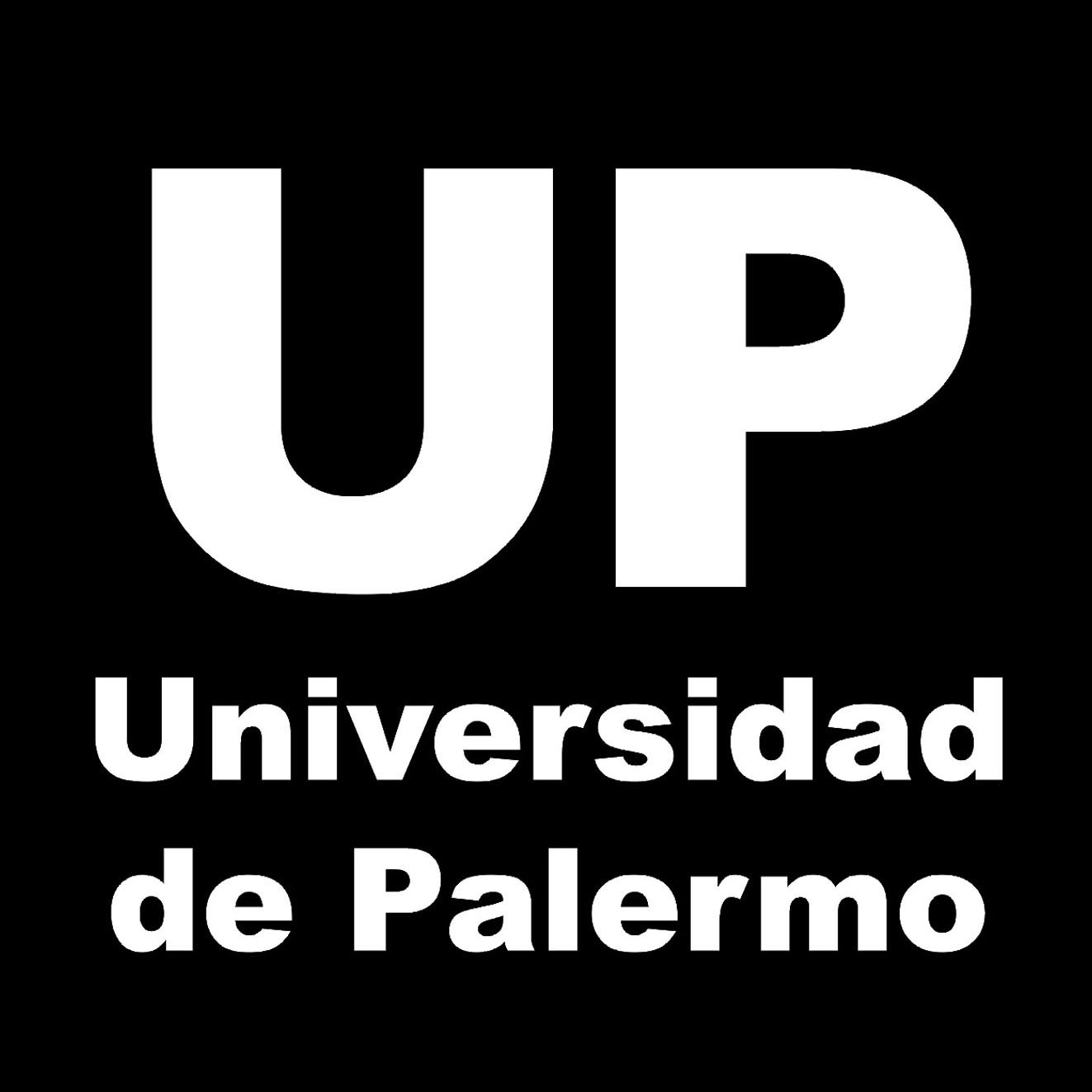 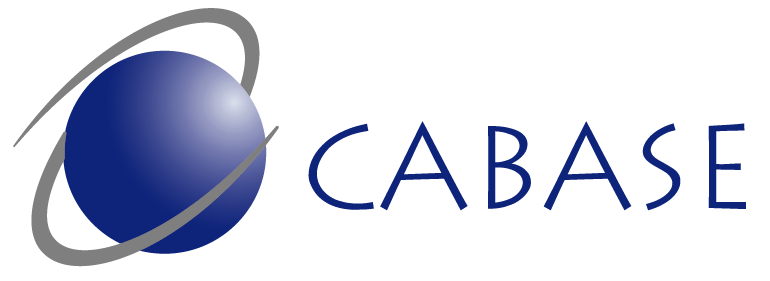 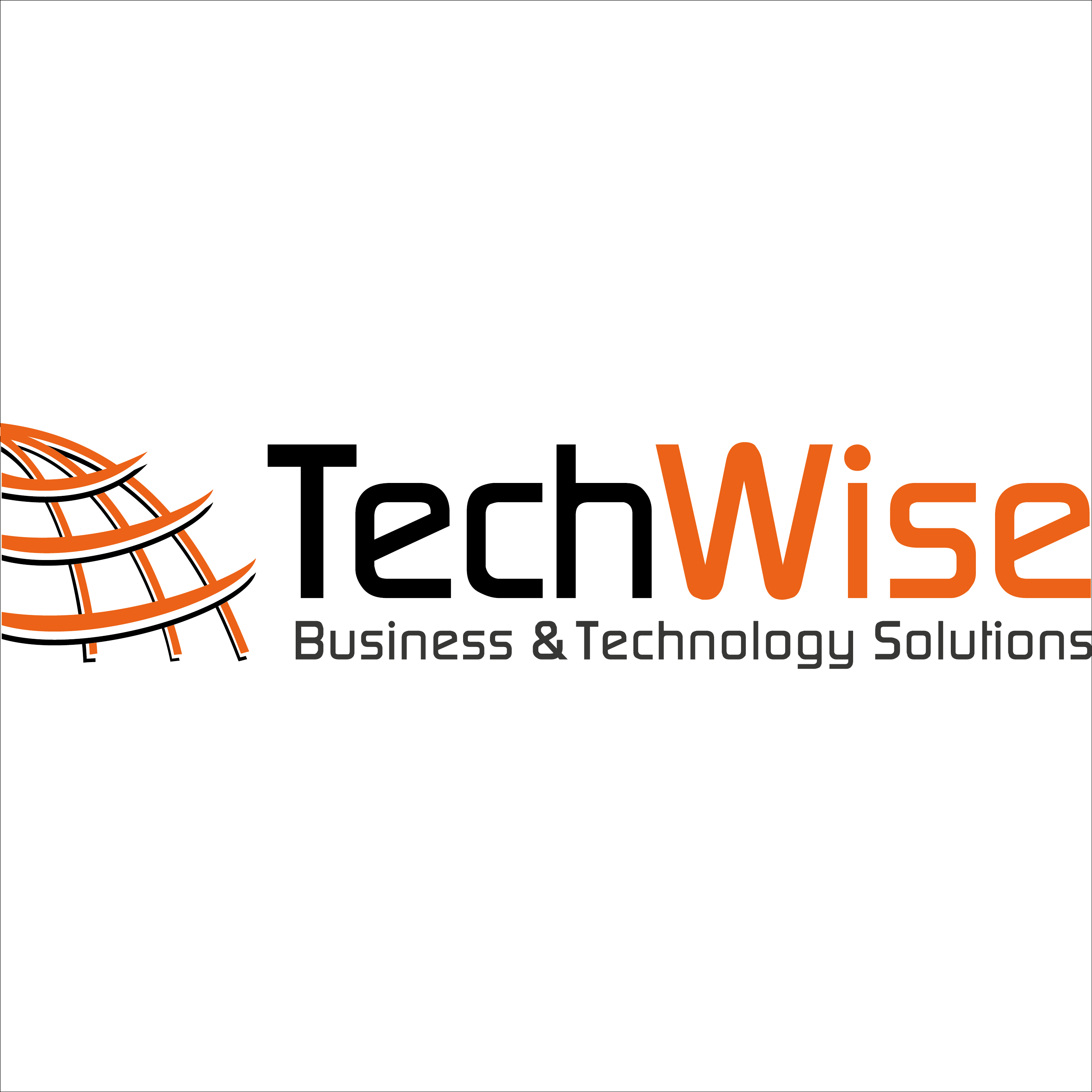